CSPC 2014
The crucial role of small and medium size universities for advancing Canadian social and economic development
Quebec Regions

André Manseau
Dean of Research
UQO
Université du Québec – A regional presence across Quebec
UQ Network
10 universities/constituancies across Quebec – a strong presence and contribution to socio-economic development in regions

Some evidences :
Abitibi-Temiscamingue region - 70% of the workforce holding an university degree graduated at UQAT

Gaspesie region – UQAR created an important innovation centre in fisheries and aquaculture (MERINOV), in collaboration with Quebec government (MAPAQ) and local enterprises
Trois-Rivières region -  One of the most important international research centre on SMEs (INRPME): participation of 1,500 Canadian SMEs and 300 international since 1997
Outaouais region – A Language Technologies Research Centre (CRTL) that has mobilized 13 companies, 14 universities and over 1600 professionals and students for supporting technological innovation and transfer in the last 5 years, 10 enterprises incubated, creating 50 jobs
UQAR and Institute of Marine Science (ISMER)
Research
One the most important university research centre in Marine Sciences in Canada, with an international reach
Major research infrastructures, including one of the best research vessel - Coriolis ll
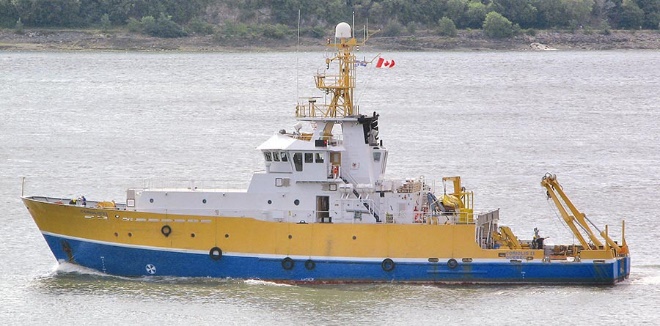 UQAR and ISMER (continued)
International research expertise, grouping more that 80 professors

Training
More that 250 HQP graduated (Master and Doctorate degrees)

Partnering with 
7 other regional R&D centres
18 national and international R&D centres
6 governmental departments
9 Research networks
UQAT and Research Institute in Mining & Environment (IRME*)
Research
3 M$/year
Strong participation of the mining industry

Training
More than 150 HQP trained since 2001
50 students per year currently
With the mining industry
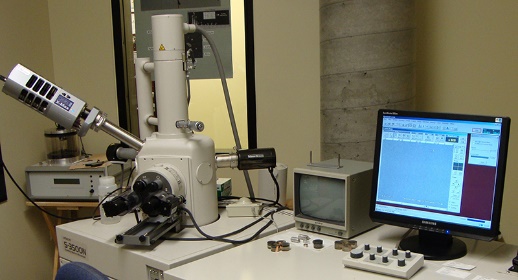 *In partnership with Polytechnique Montreal
UQAT and IRME
Extended industry partnerships
Agnico Eagle; Mine Canadian Malartic; Mine Raglan – Glencore; Rio Tinto Fer et Titane inc.; IAMGOLD Corporation
1,7M$/year of expert services
 
International research chair (UQAT-Université Cadi Ayyad, Marrakech)
Implementation of geospatial decision support system in a Kettara (Maroc) mine for managing air quality around mining 
Integrated rehabilitation system with two major industrial groups in Maroc, Groupe OCP and Groupe Managem.
http://vimeo.com/69641086
UQAC and International Research Centre on Atmospheric Icing and Power Network Engineering (CENGIVRE)
Research
International leadership in electric power distribution network engineering
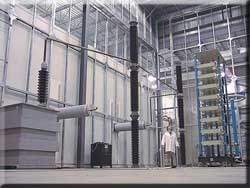 UQAC and CENGIVRE (continued)
Training
More than 60 HQP (Master and Doctorate) graduated
Currently 15 doctorate and 8 M. Sc. students

Industry Partnering
Research funding from 17 industry partners
Including a unique laboratory for homologation of antifrosting products for planes
UQO and Language Technologies Research Centre (CRTL)
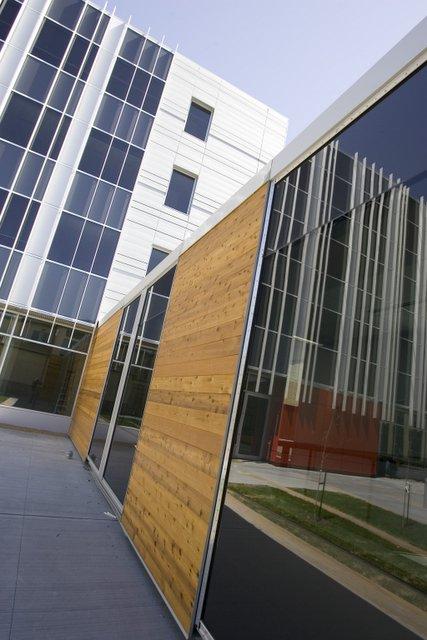 Supports technological innovation and transfer in information processing, translation, machine learning, decision support system, etc.
Mobilized 13 companies, 14 universities and over 1600 professionals and students in the last 5 years 
10 enterprises incubated, creating 50 jobs
Challenges for universities in regions
Access to higher education in all regions

Support knowledge based development across the country

Sustainable development based on  knowledge and expertise

Respond needs of HQP in regions – Attract and retain talents

Facilitate access to research infrastructures and expertise to all Canadian enterprises

No one-fit-all approach : Region-Specific Strategies